NEFES
Bektaşi tarikatlarında vahdet-i vücud, tarikat ilkeleri ve Allah’a olan aşk olmak üzere tasavvufi konularda saz eşliğinde söylenen şiirlere nefes denir.

Nefesler, ilahilerin Bektaşi tarikatlarındaki karşılığı olarak kabul edilir.

Nefeslerde gösterişsiz, alçak gönüllü ve alaycı bir üslup dikkati çekmektedir. 

Genellikle hece ölçüsünün 7, 8, 11’li kalıplarıyla yazılır. 

Kaygusuz Abdal ve Pir Sultan Abdal bu şiir türünün en güzel örneklerini vermiştir.
İlahiye benzer özellikler gösterir.

Dervişler; ilahide olduğu gibi ilahi aşk, bu yolda çekilen acılar, Allah’a ulaşma yolları, mürşide duyulan hayranlık, müritliğin adabı üzerine de nefesler düzenler.

Şekil olarak koşmalara benzeyen nefesler genellikle 3-7 dörtlük arasındadır.
Beğlerimiz, elvan gülün üstineAğlar gelür şahum Abdal Musa’yaUrum abdalları postun eğnineBağlar gelür şahum Abdal Musa’ya

Urum abdalları gelir dost deyüEğnimüzde aba, hırka, post deyüHastaları gelür, derman isteyüSağlar gelür şahum Abdal Musa’ya

Meydanında dara durmuş gerçeklerÇalınur koç kurbanlara bıçaklarDöğülür kudümler altun sancaklarTuğlar gelür şahum Abdal Musa’ya
Benim bir isteğüm vardır Kerim’denMünkir bilmez, evliyanın sırrındanKaygusuz’um ayru düşdüm pirimdenAğlar gelür şahum Abdal Musa’ya

		Kaygusuz Abdal
Teşekkür Ederiz…
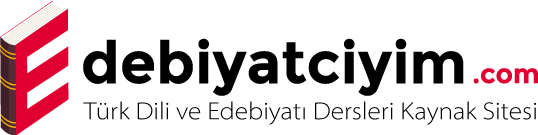 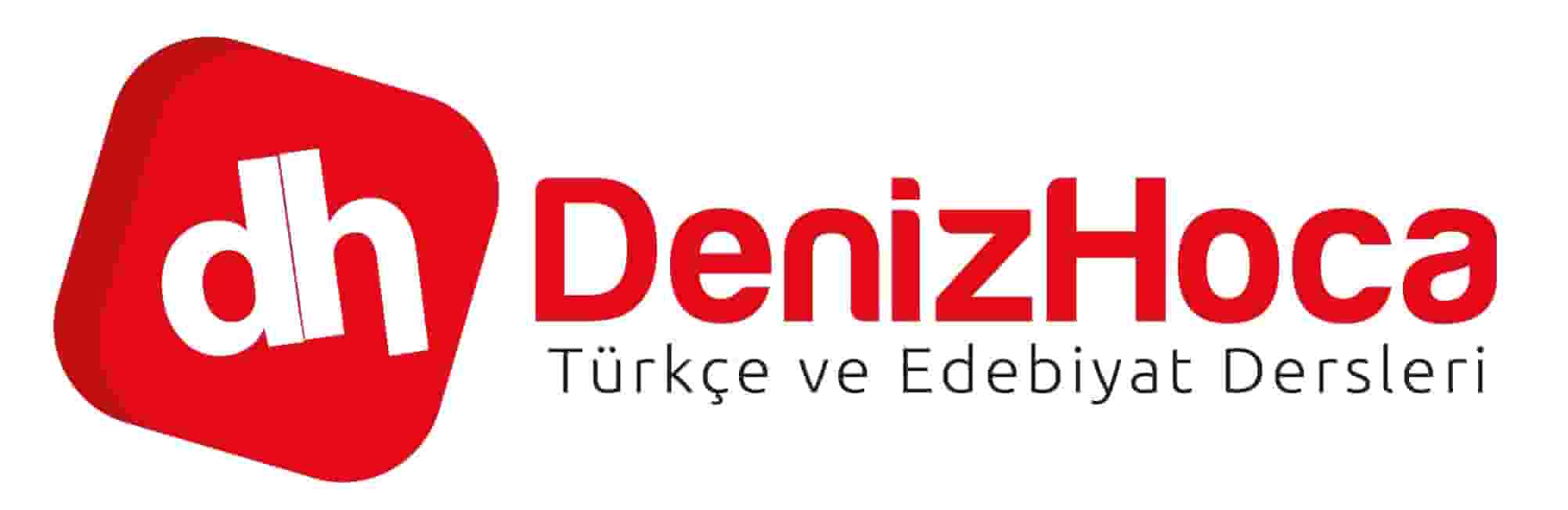